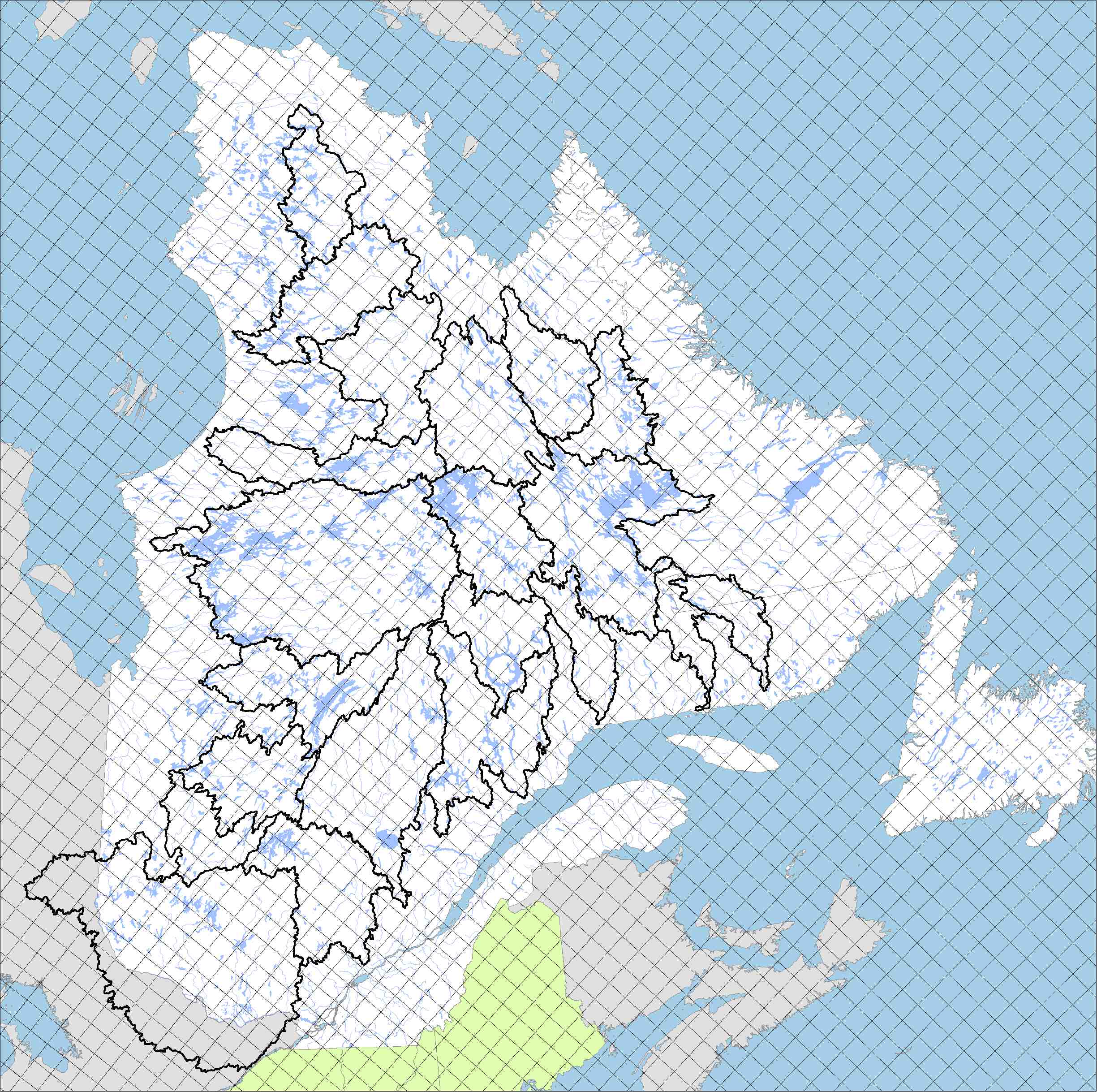 20 January Days over a Grid Cell North of Montreal
22 Years over a Grid Cell North of Montreal
[Speaker Notes: 2° over a year
To get this through climate change it should take ~30 years]
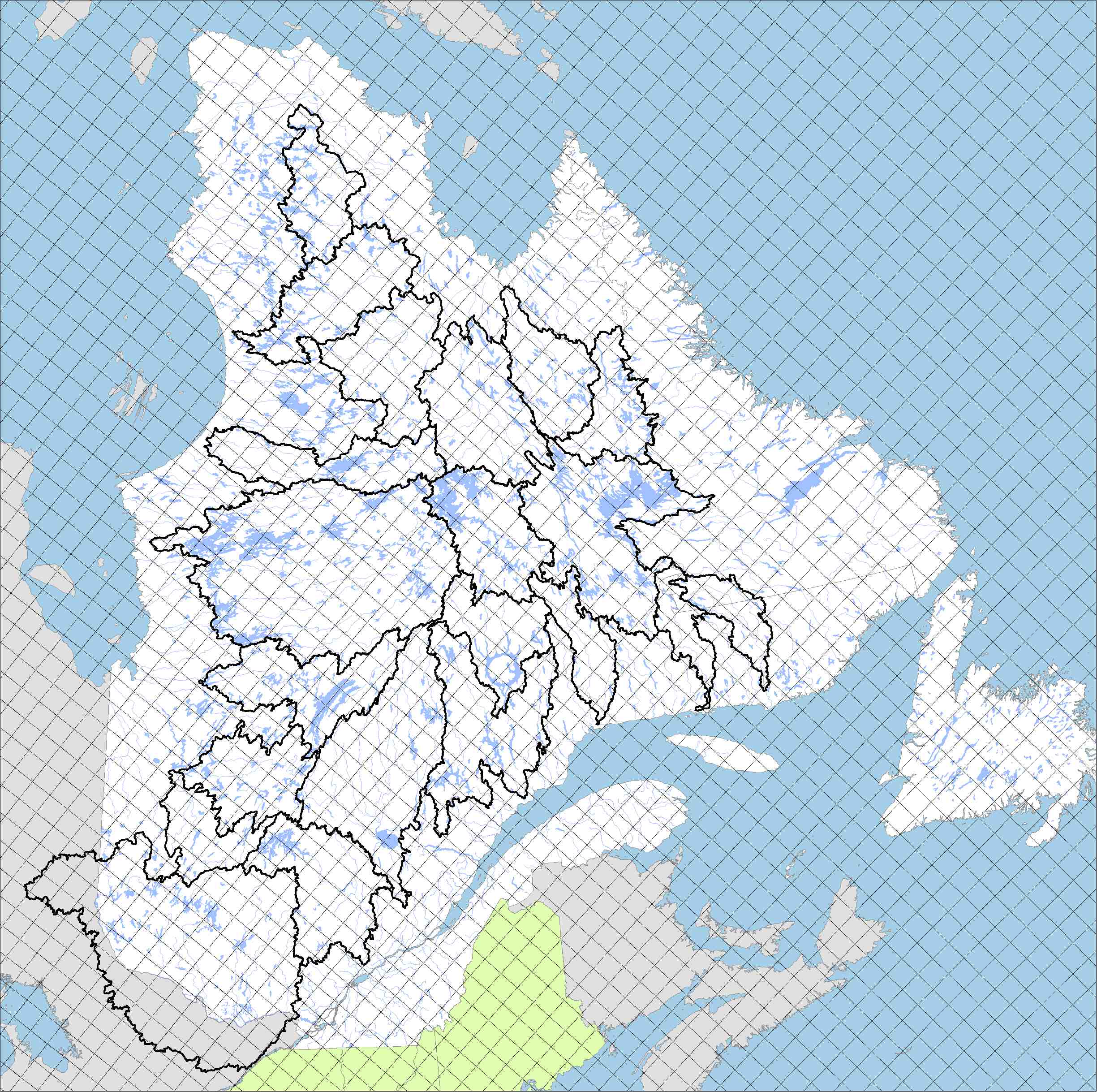 140 Years of Daily Maximum Temperature Lac St-Jean
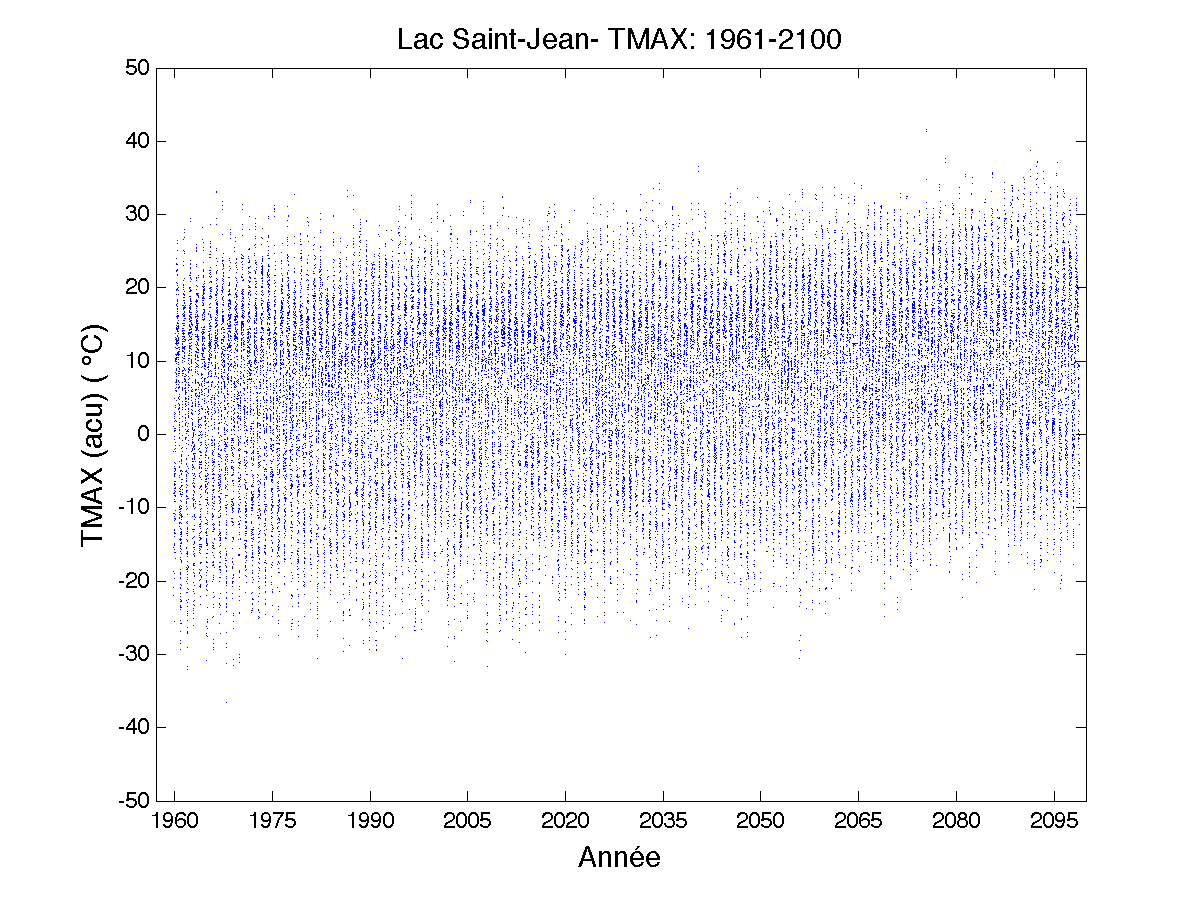 Climate Change for Max. Temperature Lac St-Jean
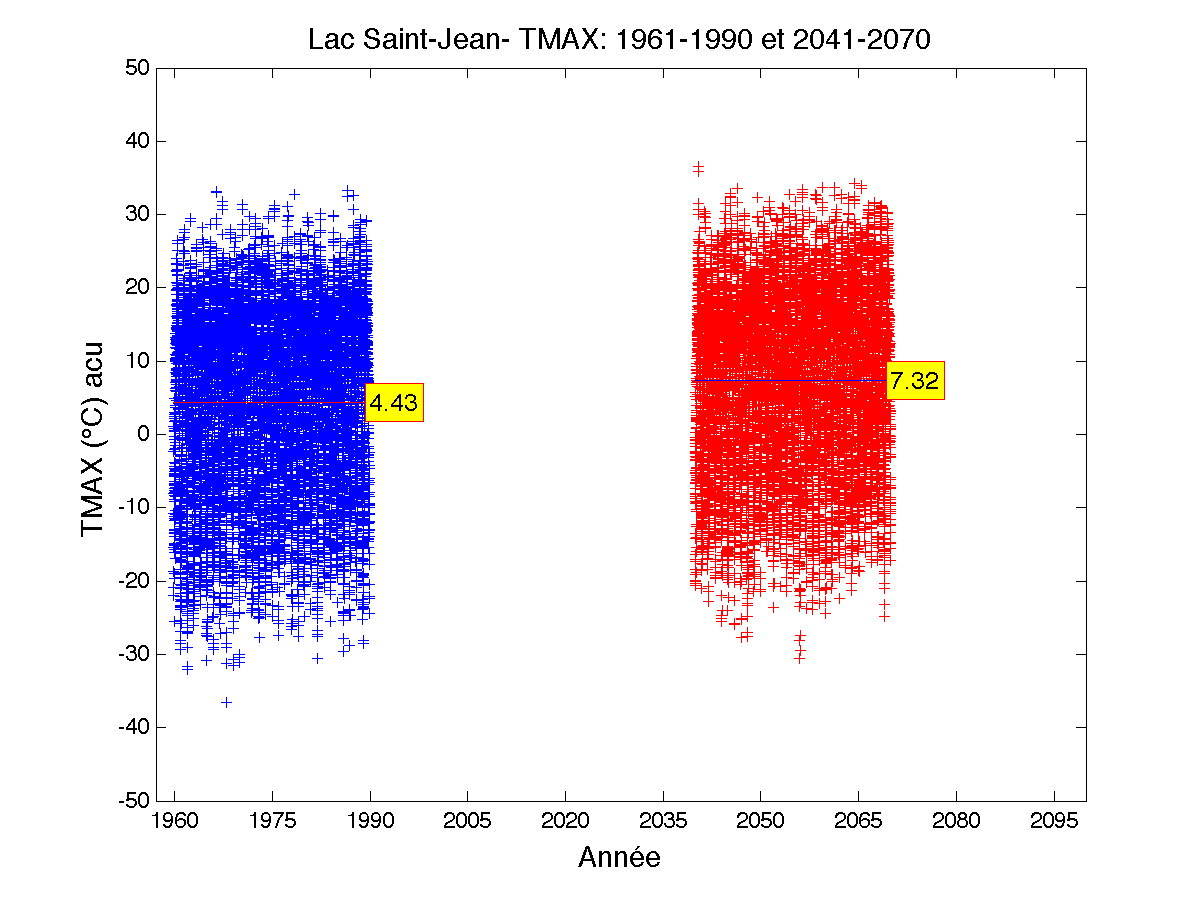 ΔTCC = 7.32 – 4.43 = 2.89
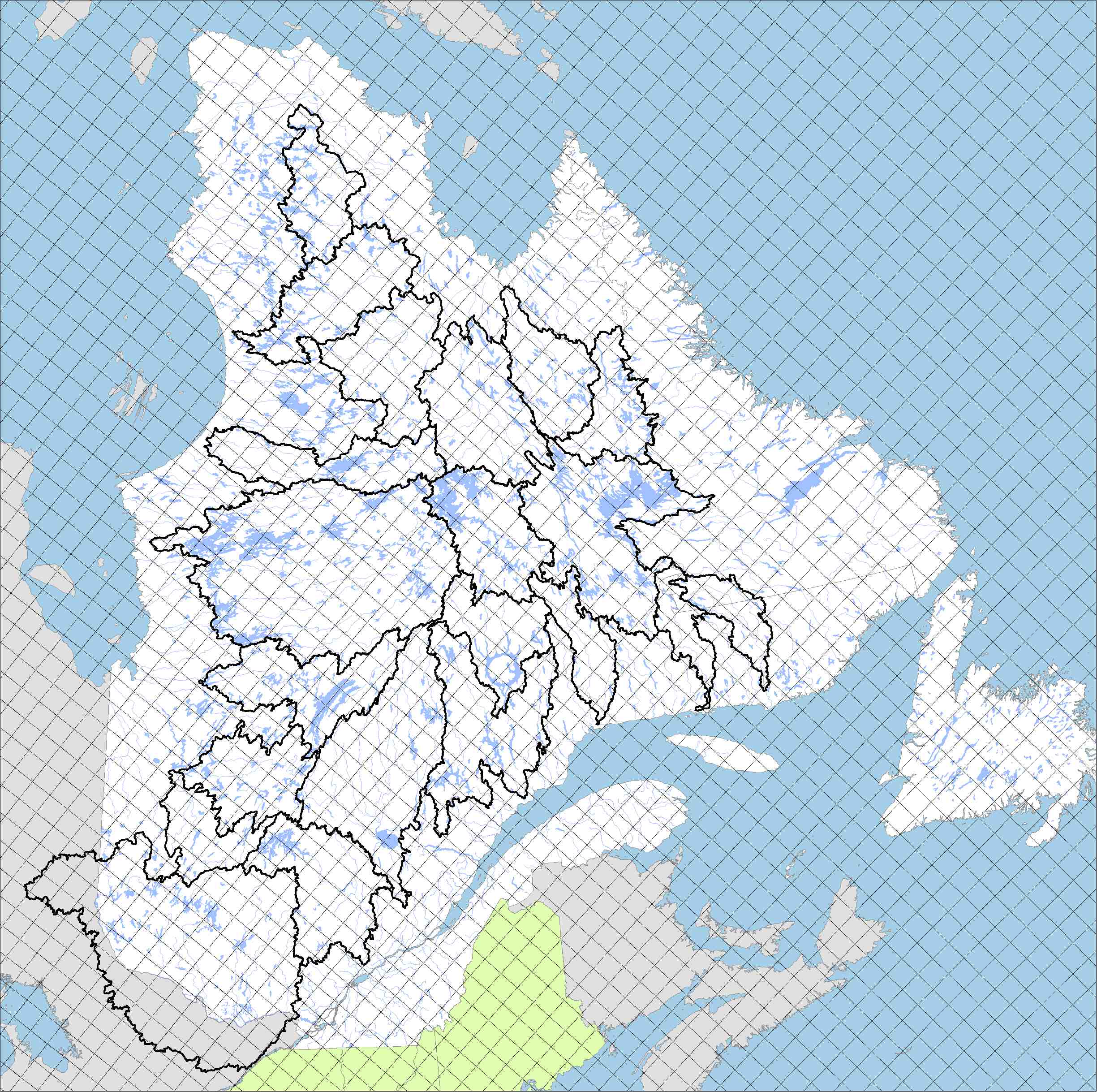 CC Tx = +2.89°C
Winter (DJF)	Change T2m (Future - Present) °C	Summer (JJA)
CRCM4
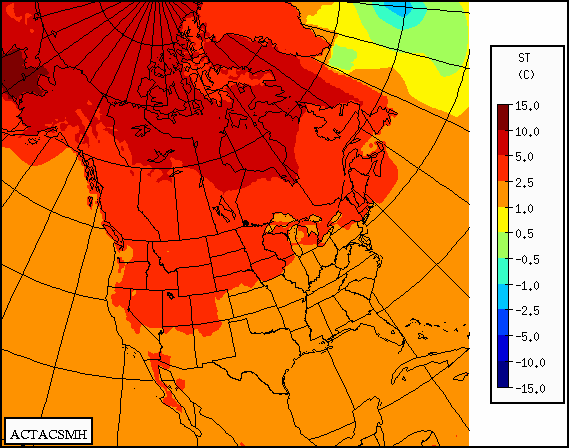 Source : Équipe Simulations climatiques Ouranos
[Speaker Notes: Simulation produite avec MRCC 4.1.1
Piloté par CGCM3 membre #4
Suivant scénario d’émission SRES A2

2041-2070 vs 1961-1990

Panneau 1: Réchauffement plus important au nord qu’au sud
Panneau 1 ete 2: Réchauffement plus important en hiver qu’en été
Panneau 3: Augmentation des précipitations au nord en hiver
Panneau 3: Diminution des précipitations au sud en hiver

Panneau 4: Diminution du couvert de neige au sol en hiver sauf dans l’extrême nord du Québec, le NO de l’Ontario et les Rocheuses...]
The 21 basins under study
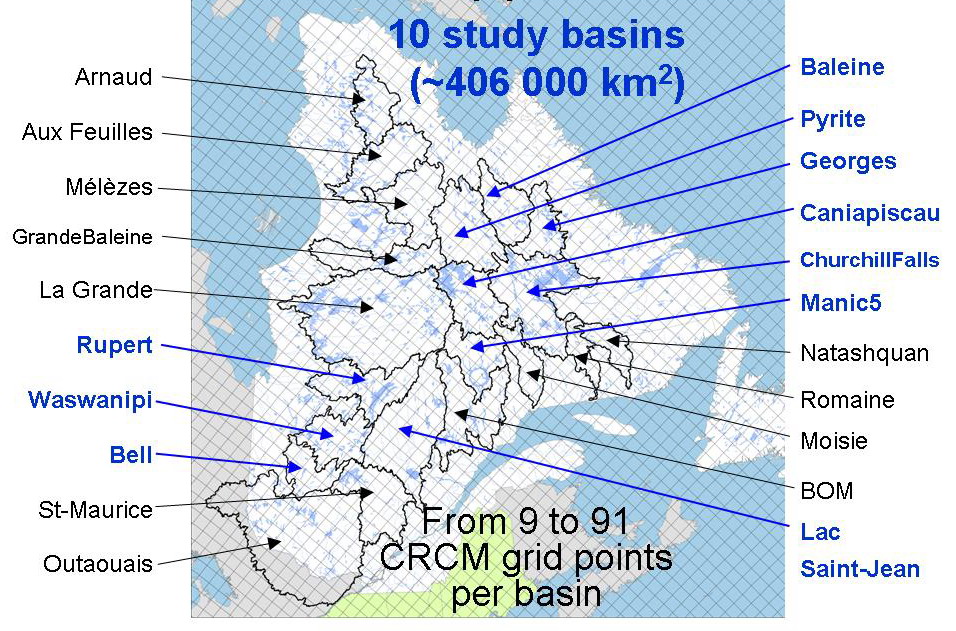 73 000 km**2 for 43 Grid Cells
[Speaker Notes: Since we are looking at hydrology, we will concentrate on 10 basins, located in the Quebec/Labrador peninsula,  surrounded by Hudson’s Bay and the Sea of Labrador 
These basins were chosen because reliable 30-year streamflow OBS are available 
Cover region west to east and south to north
Each basin of interest covers from 9 to 43 model grid-points, shown in red,
 and the 10 basins cover a total of 406 000km2.
Streamflow is a very usefull RCM validation tool as it integrates all processes over a basin area, contrary to precipitation and temperature which are point values
 especially in areas where SFC OBS are scarce!!!]
140 Years of Runoff over Saguenay Watershed
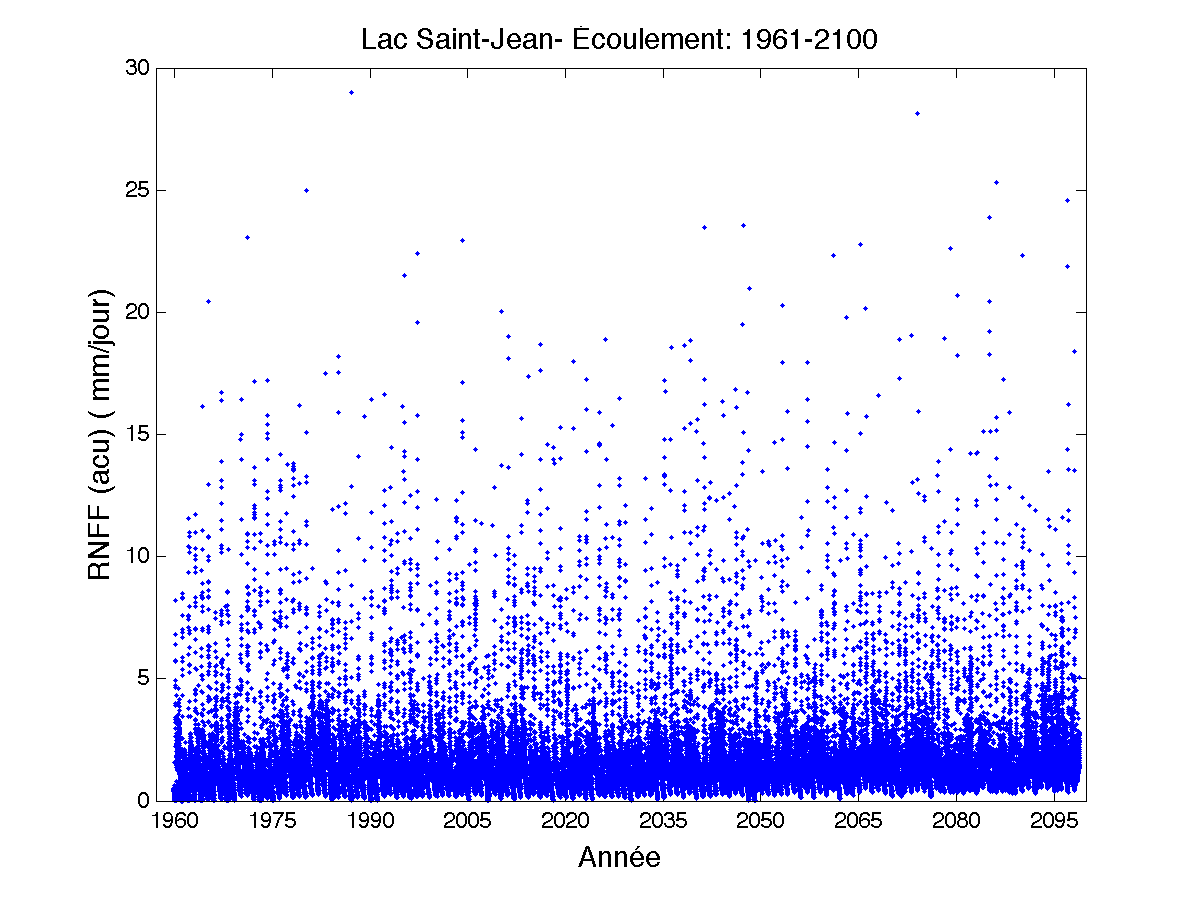 Climate Change for Runoff over Saguenay Watershed
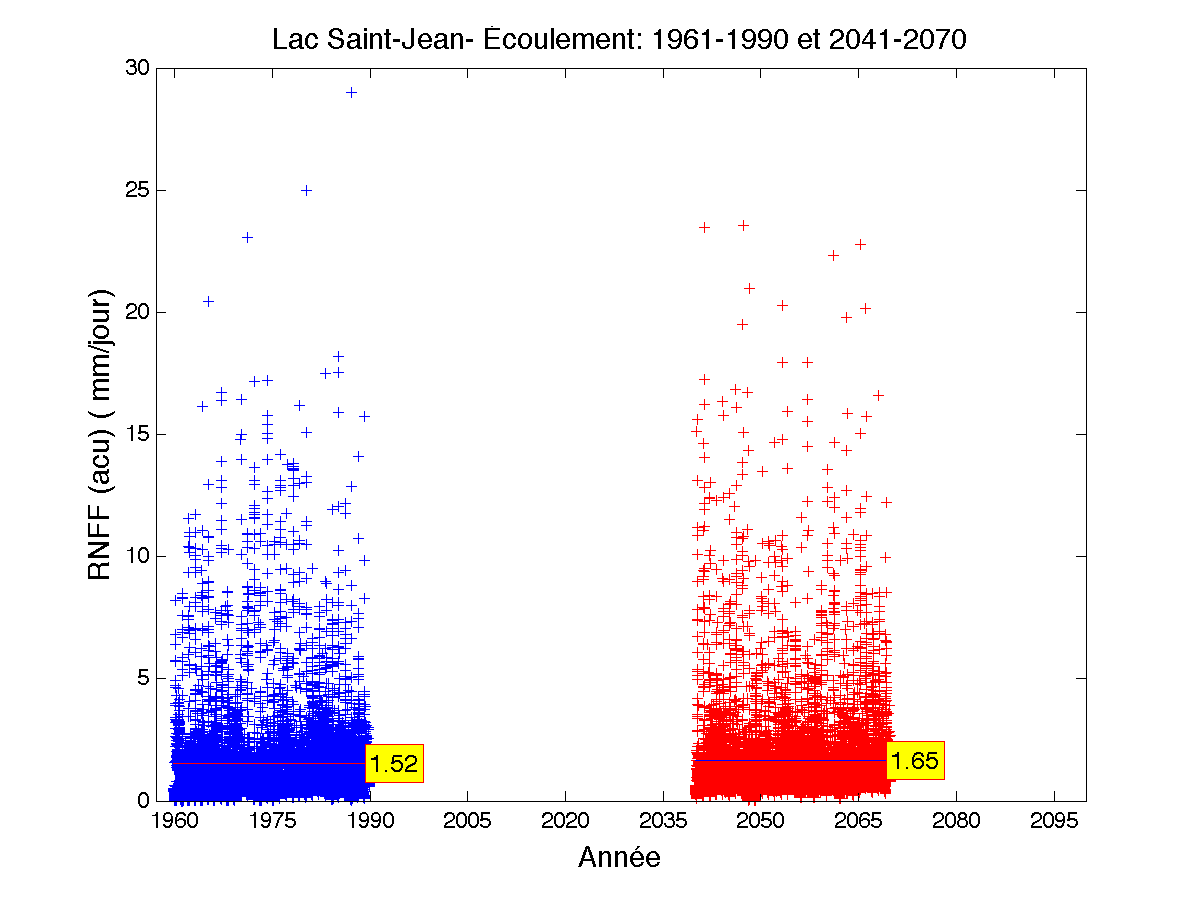 140 Years of Runoff over Saguenay Watershed
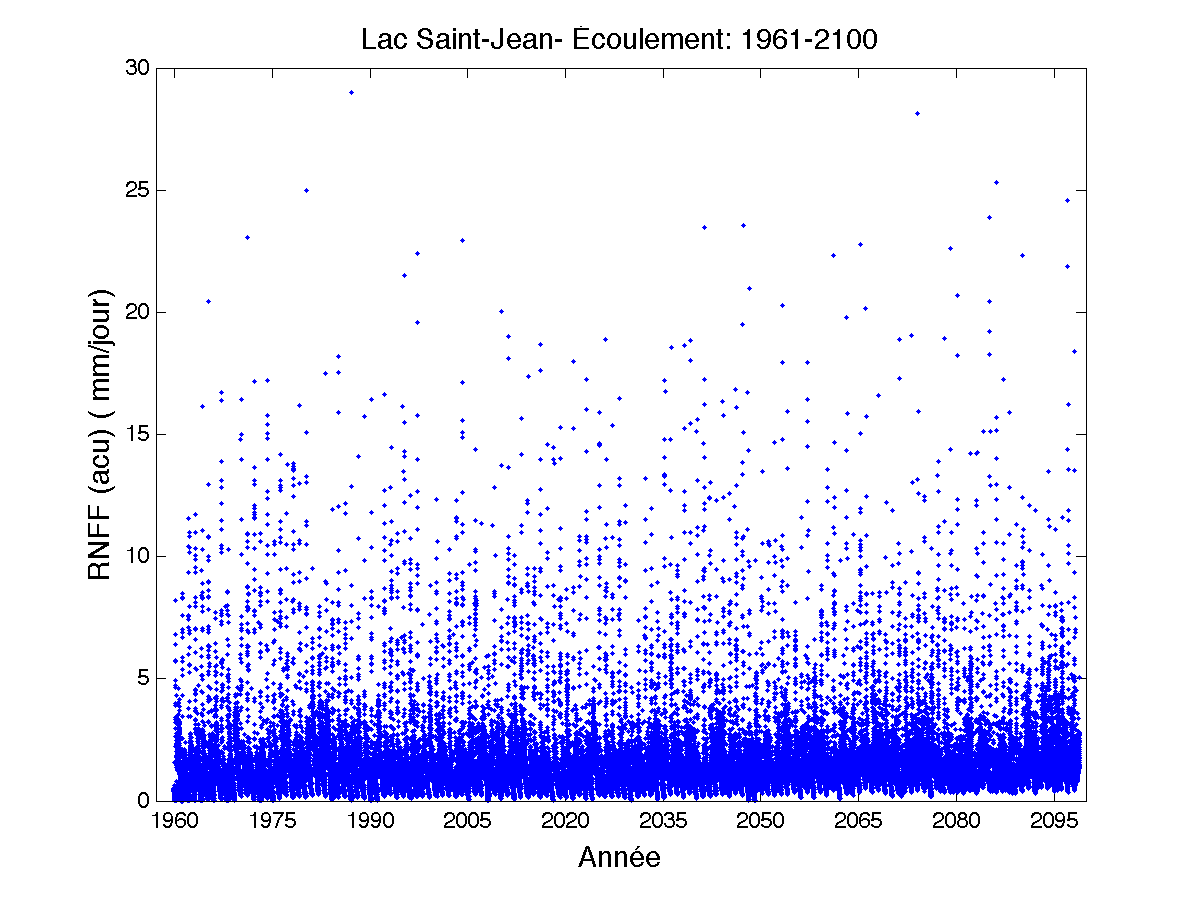 140 Years of Runoff over Saguenay Watershed
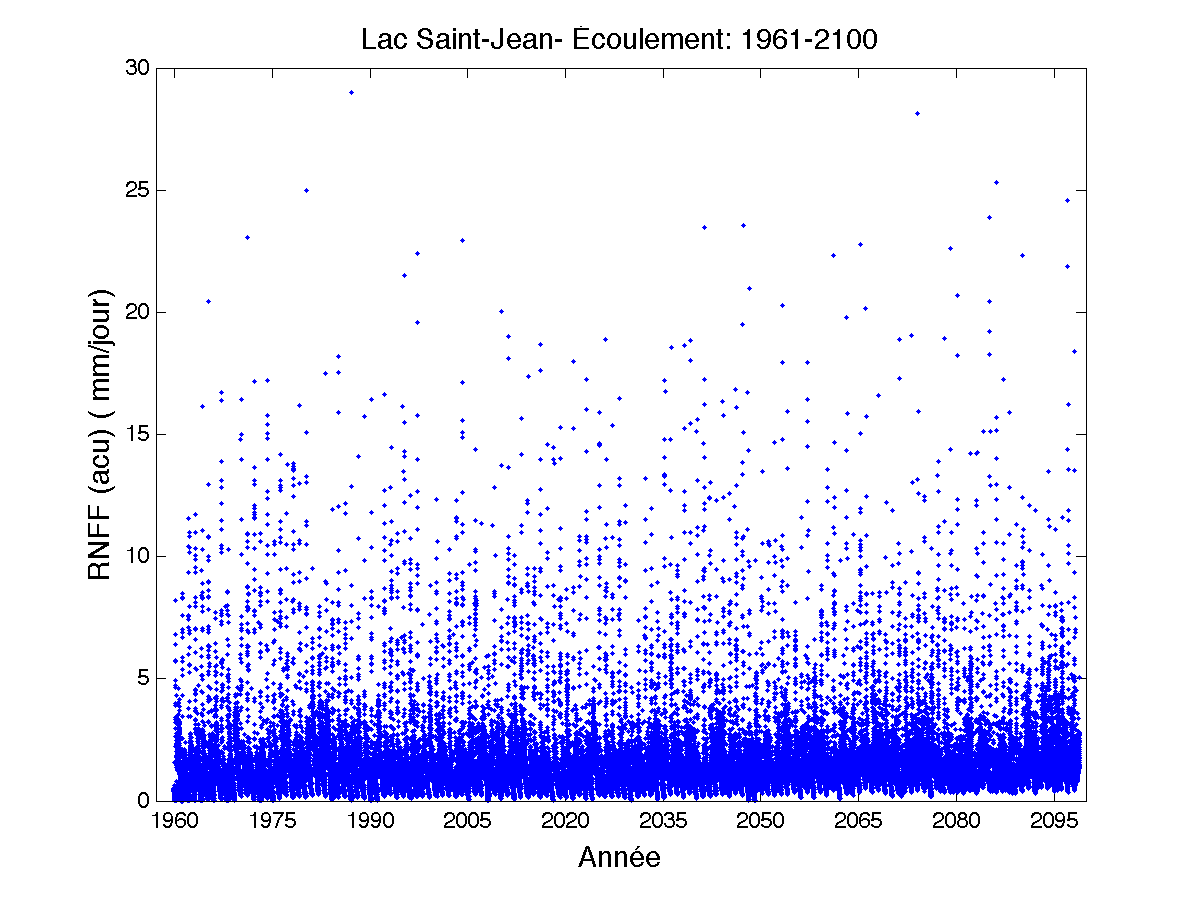